Data Collection, Overview and Best Practices
CalWORKs Housing Support Program (HSP) Seminar 
Sacramento, CA
Katharine Gale
September 24, 2014
kgaleconsulting@sbcglobal.net 
www.focusstrategies.net
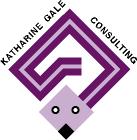 Discussion Outline
Goals of data collection
What data has told us so far about rapid rehousing and prevention
Data sources
Common challenges and key strategies
Community sharing
Santa Cruz
Fresno
Discussion and brainstorming
Goals
Understand how your program is working
Provide State with key indicators of impact
# households assisted and characteristics
Assistance provided
Outcomes:  where do people exit to? (measure housing placement or retention)
Length of program duration
Expenditures: amounts and categories
What else? (we’ll discuss shortly)
Have ability to do longer-term analysis – cost off-sets, returns to homelessness, etc.
What data has told us so far…
Rapid Rehousing has high rates of initial exits to housing 
HPRP rate 84% - higher for families
Rapid Rehousing reduces likelihood of returns to Homelessness
GA study found 4.7 times more likely to return to homelessness if not rapidly rehoused
Rapid Rehousing is typically less expensive than other homeless services (see next slide)
Cost comparisons: Rapid Re-housing
What data has told us so far…
Prevention assistance also has high reported success rates 
Exits to Permanent housing were 88% with HPRP
BUT, can’t prove counterfactual – would they have become homeless??
Research shows that rates of subsequent homelessness among those seeking prevention services are typically very low, whether they are assisted or not.
Issue of using good targeting and of comparisons….
Data sources
Homeless Management Information Systems (HMIS)
Several different software providers, but with common data standards
Characteristics
Services provided
Length of enrollment
Destinations at exit
CalWIN, C4, Leader
Other public systems (Health Care, Behavioral Health, Probation, etc.)
Provider databases
Other??
Common Challenges
Data quality – completeness and accuracy
Getting good reports that provide what’s needed
Not just averages: ranges, outliers
Ability to query, follow up
Lack of analytic capacity and/or culture of using data
Data staff that don’t understand program needs (and visa versa!)
Barriers to Data sharing
Within programs
Across programs and funding sources
Key Strategies
Put data sharing agreements in place from the get go
Make sure clients sign appropriate releases
Define key pieces of info you will examine, especially what  outcomes you will measure and how
Make data quality and accuracy a performance measure 
Provide regular reports to all players and examine them at every meeting
Dig deeper when something isn’t clear- cultivate a habit of inquiry
Good communication - Support data staff to understand what is being asked of them
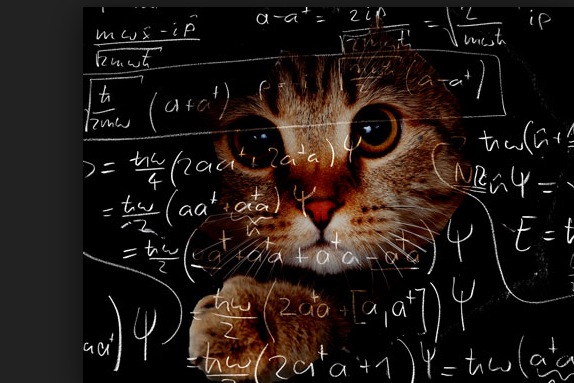 Community Presentations
Discussion
What should be collected for State to make the case? 
# persons and households assisted and characteristics
Assistance provided
Outcomes:  where do people exit to? (measure housing placement or retention)
Length of program duration
Expenditures: amounts and categories
What else? 


Where will you face challenges doing this?
Thank you!

For more information
Katharine Gale
Katharine@focusstrategies.net
kgaleconsulting@sbcglobal.net
(510) 710-9176

www.focusstrategies.net
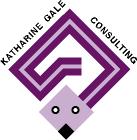 1